What do you eat in Poland ?
Borscht
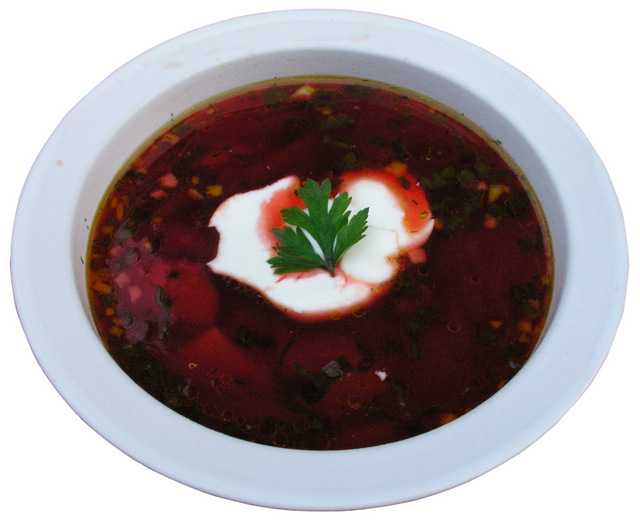 Bigos
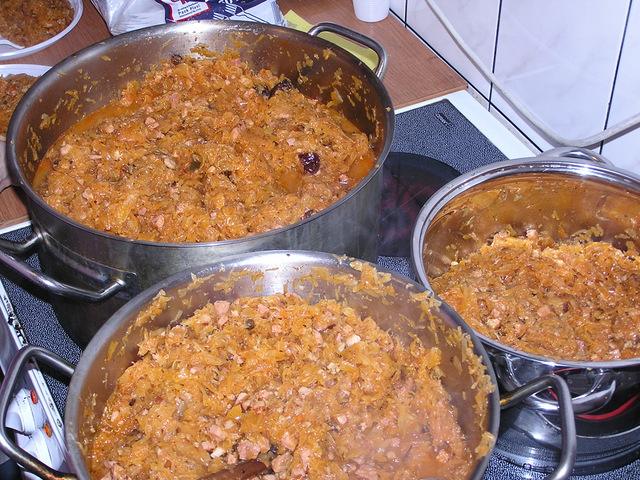 Pierogis
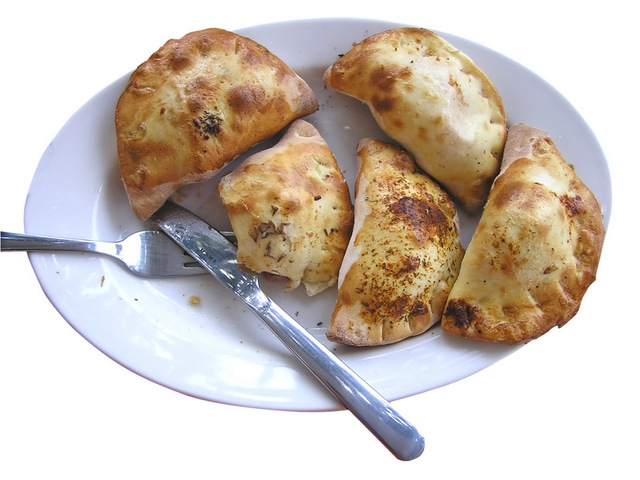 Makowiec
Yummy !!